Путешествие в страну сказок
Учитель начальных классов
Наумова  Светлана Валерьевна
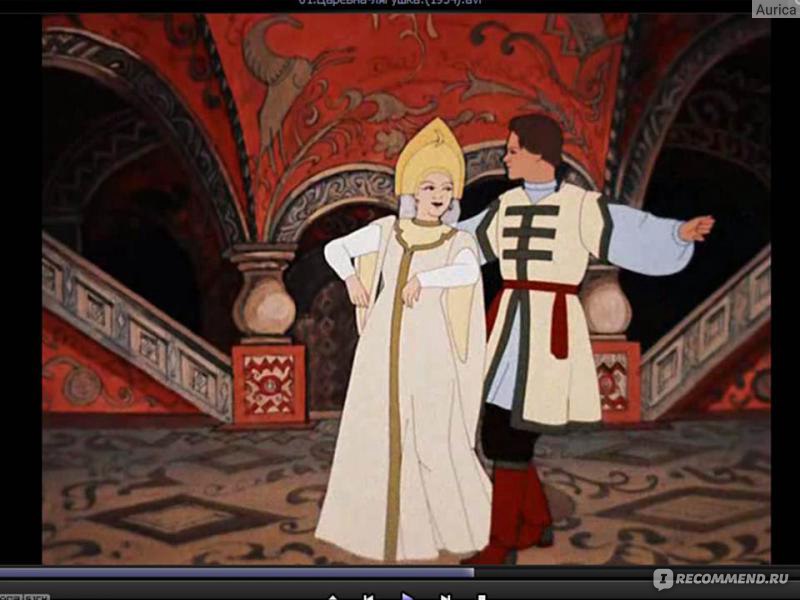 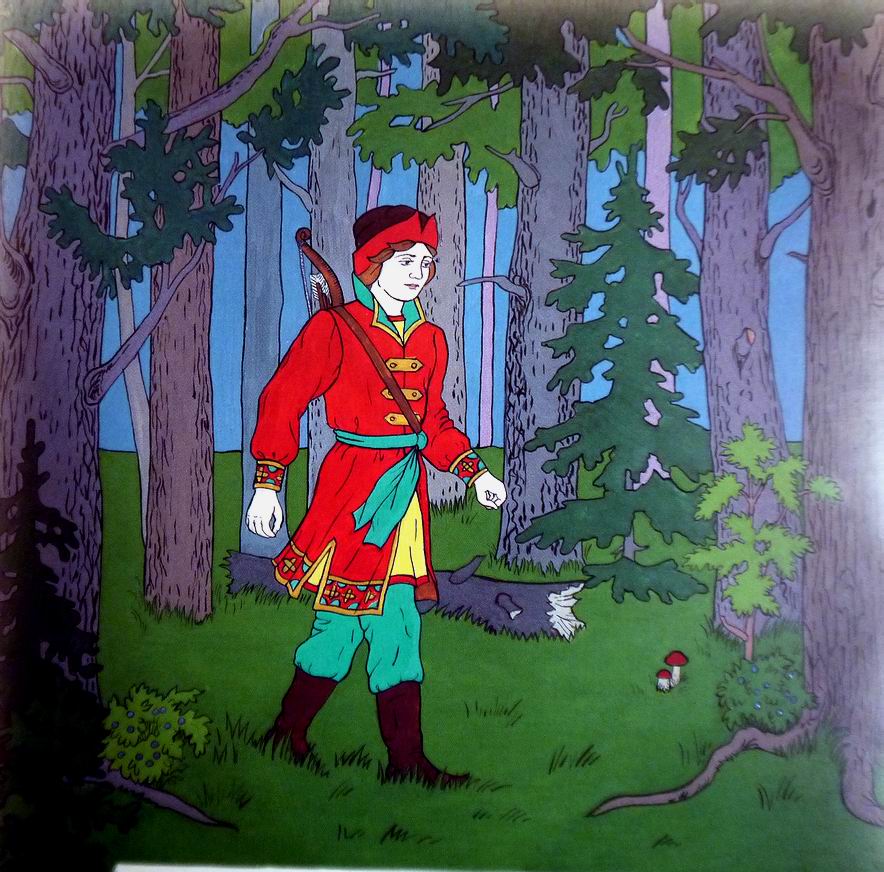 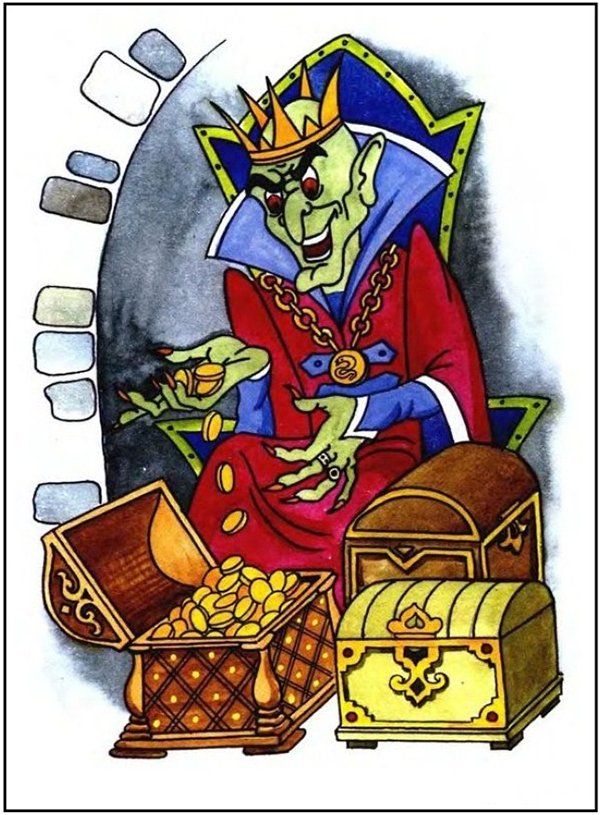 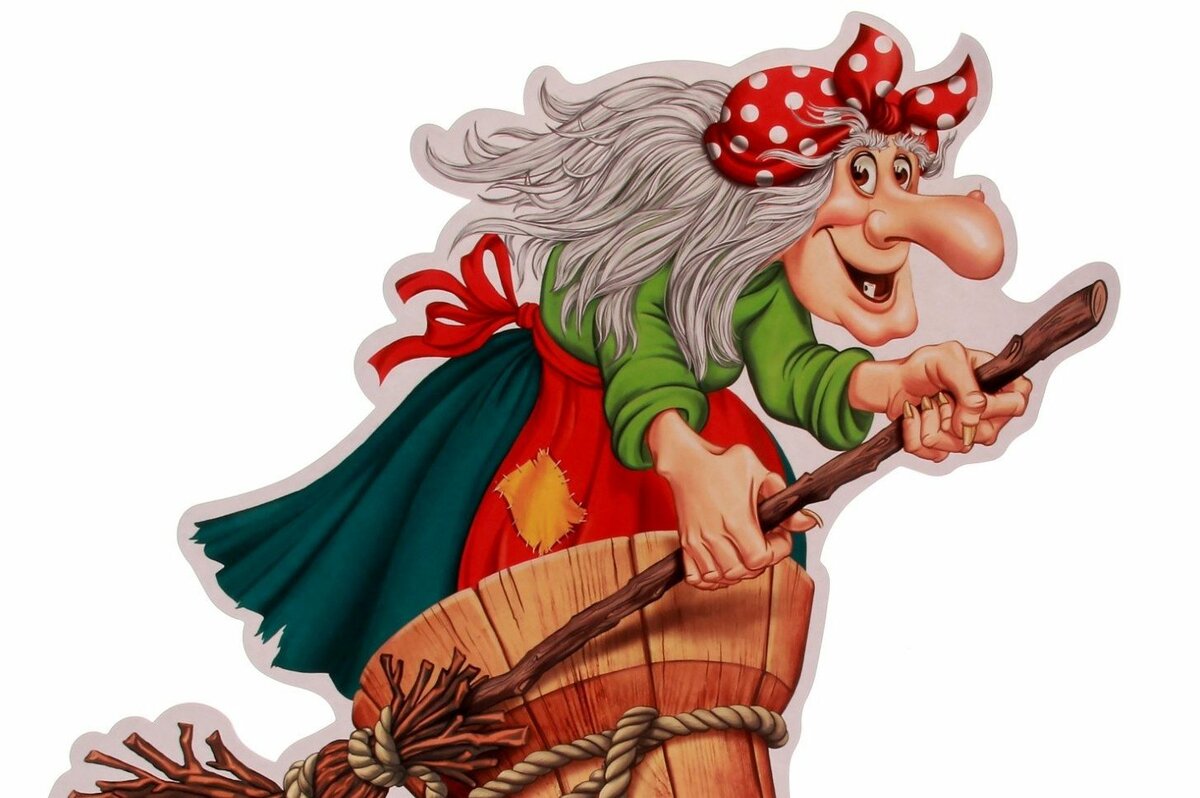 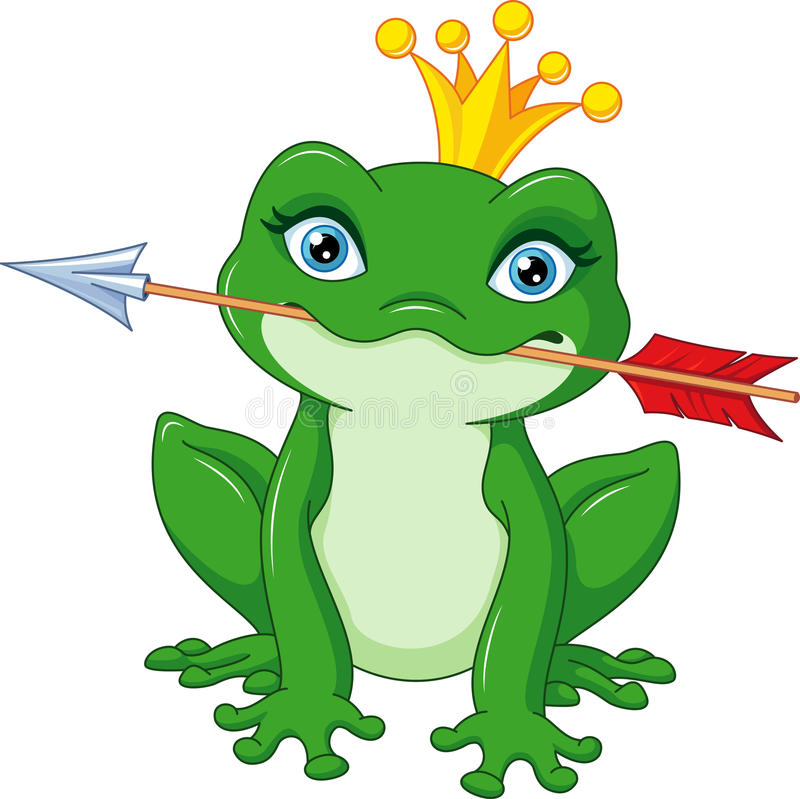 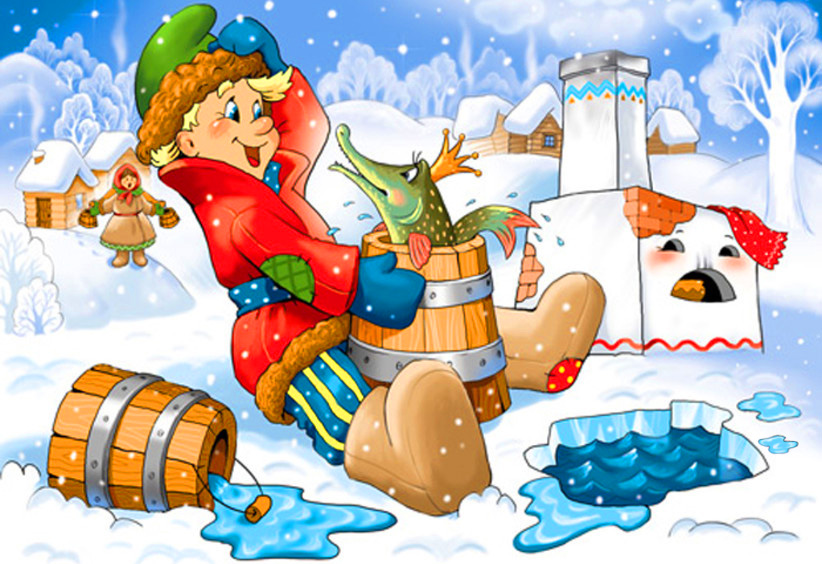 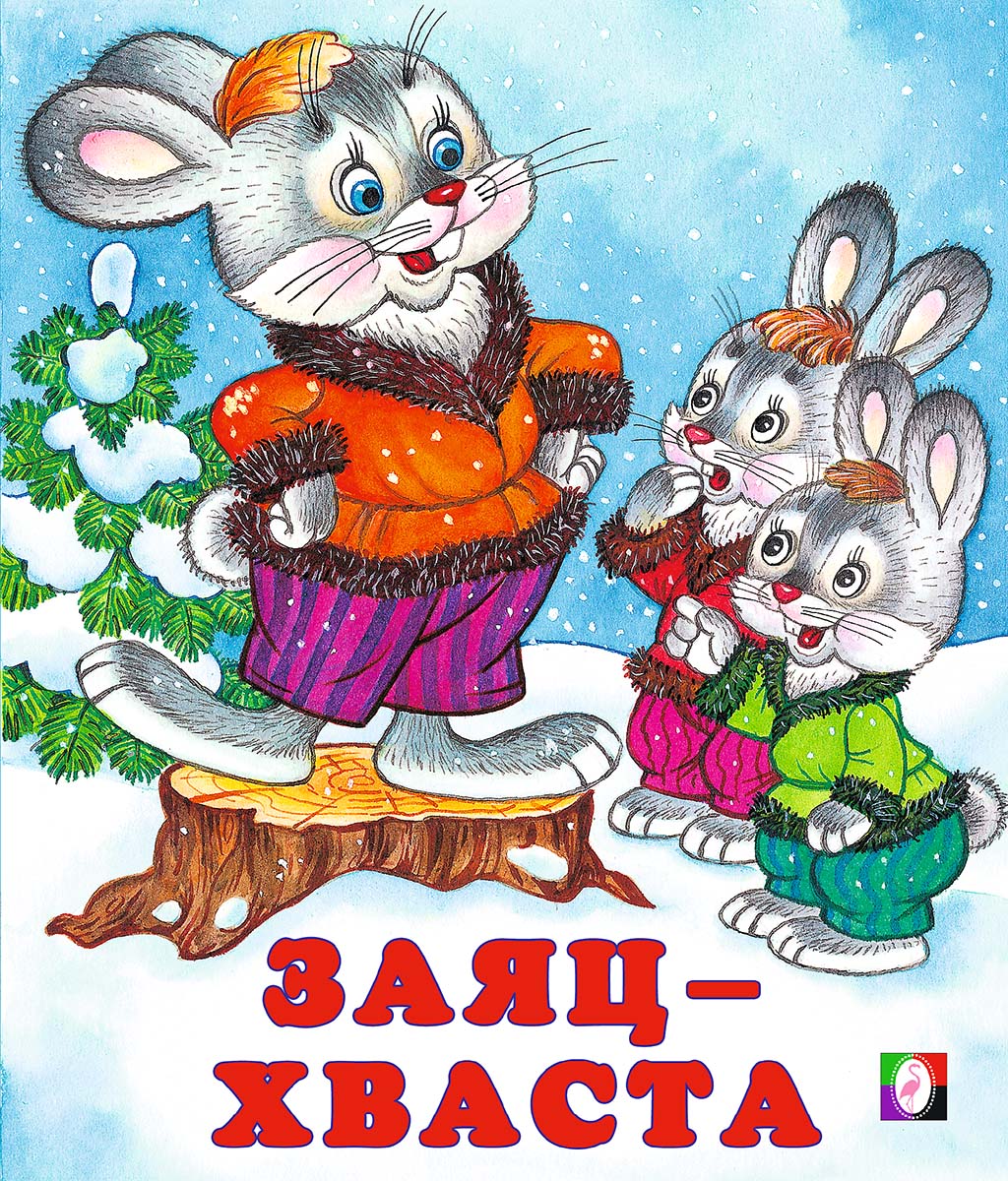 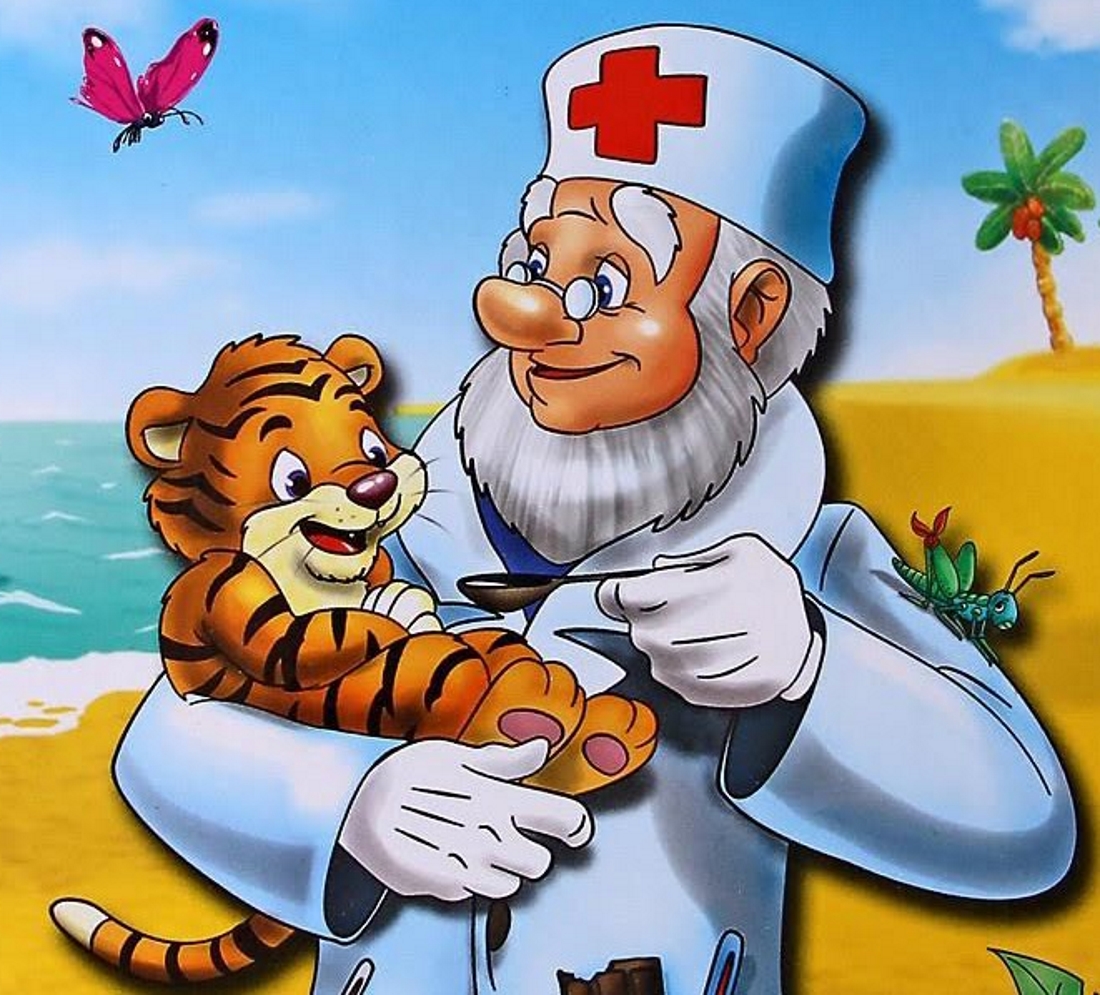 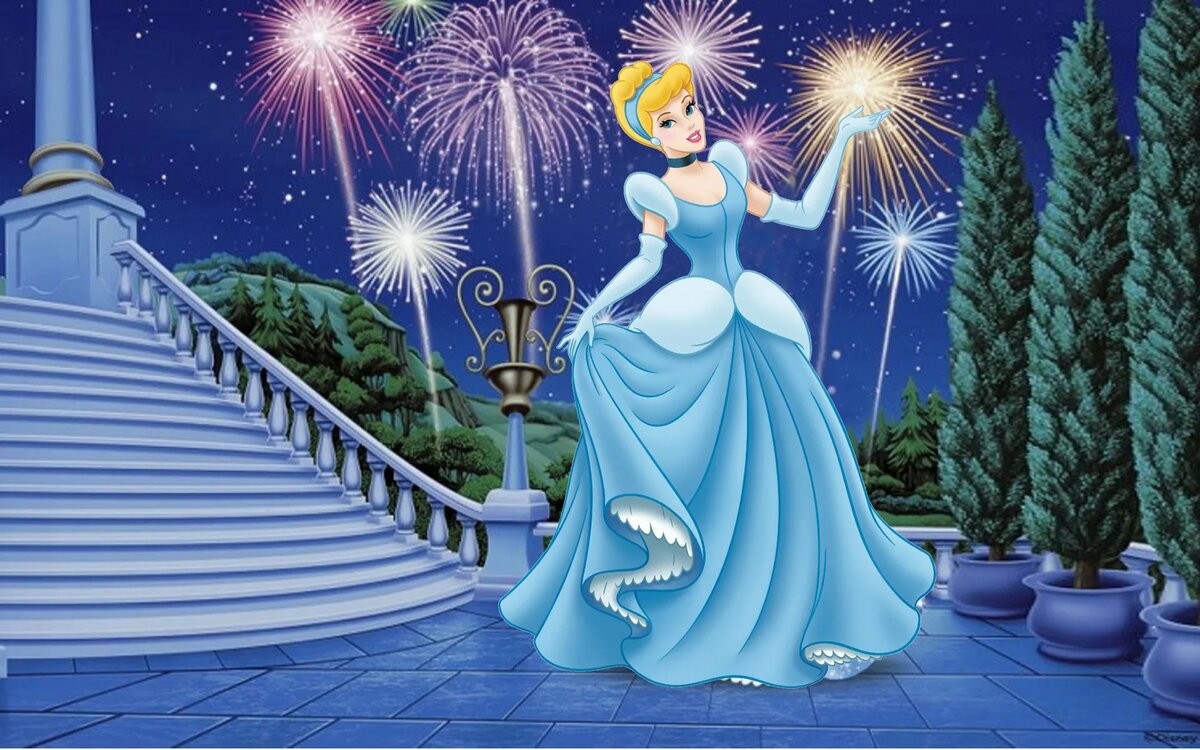 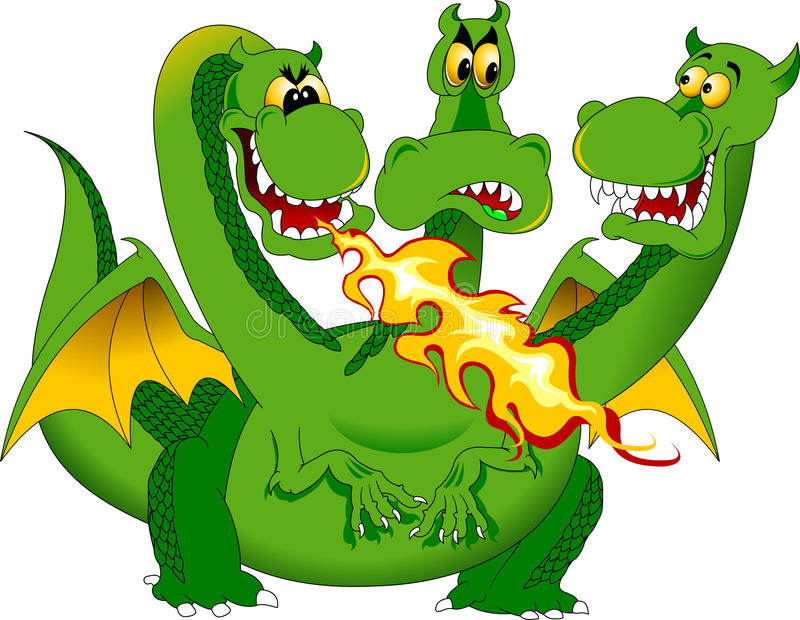 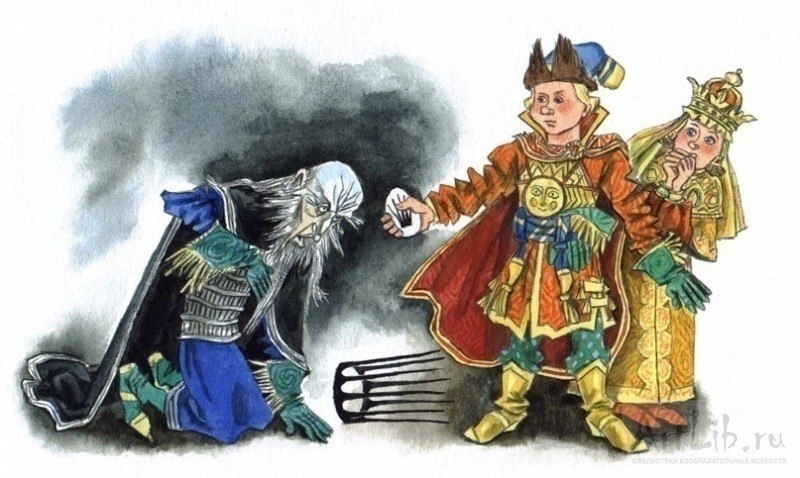 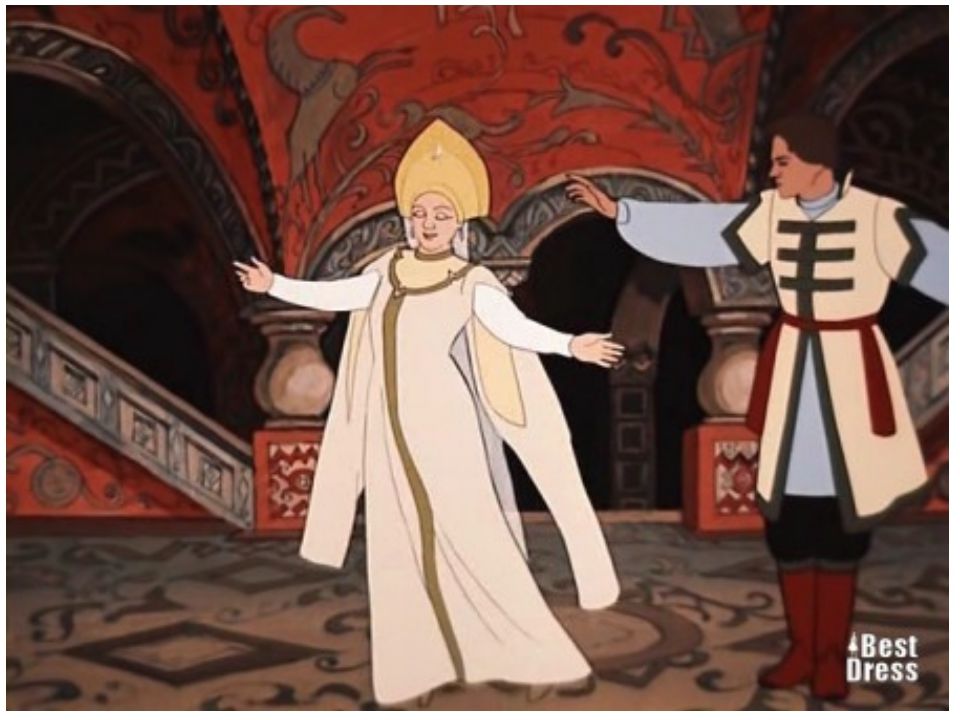